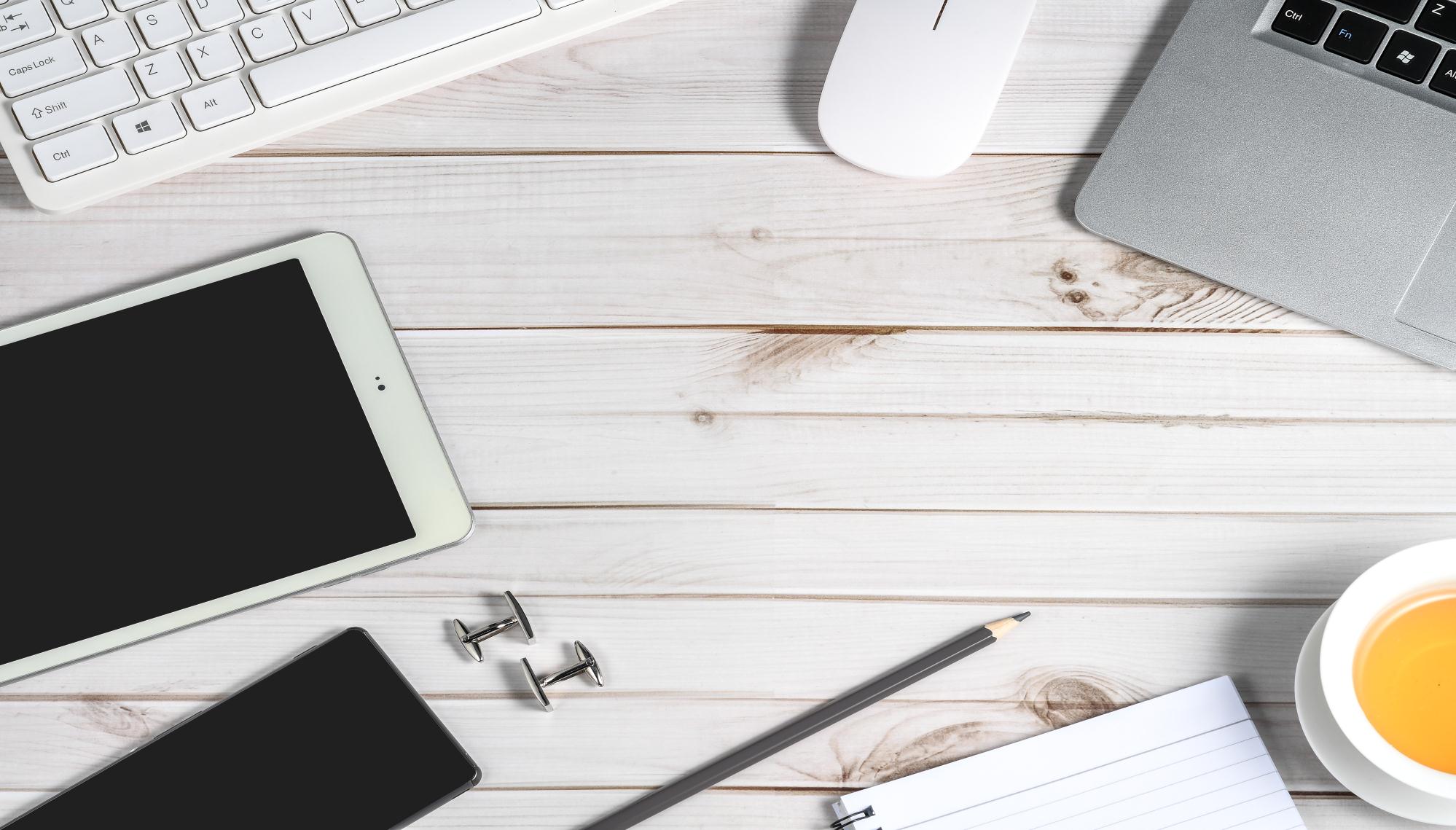 LOGO
Free PPT Template
Lorem ipsum dolor sit amet, consectetur adipiscing elit, sed do eiusmod tempor iid
https://www.jpppt.com
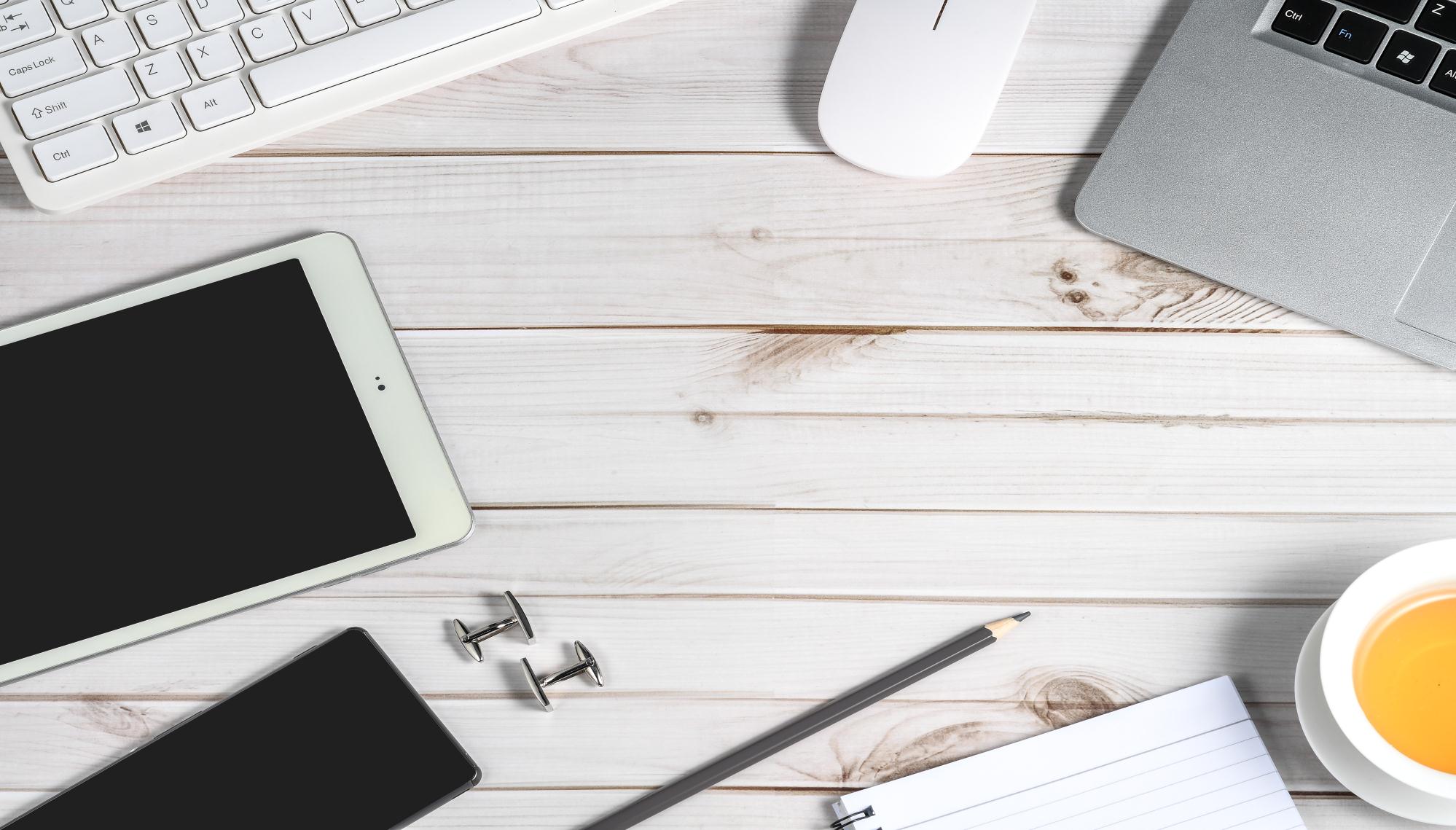 CONTENT
01
03
02
04
Enter the title
Enter the title
Enter the title
Enter the title
Lorem ipsum dolor sit amet, consectetur adipiscing elit
Lorem ipsum dolor sit amet, consectetur adipiscing elit
Lorem ipsum dolor sit amet, consectetur adipiscing elit
Lorem ipsum dolor sit amet, consectetur adipiscing elit
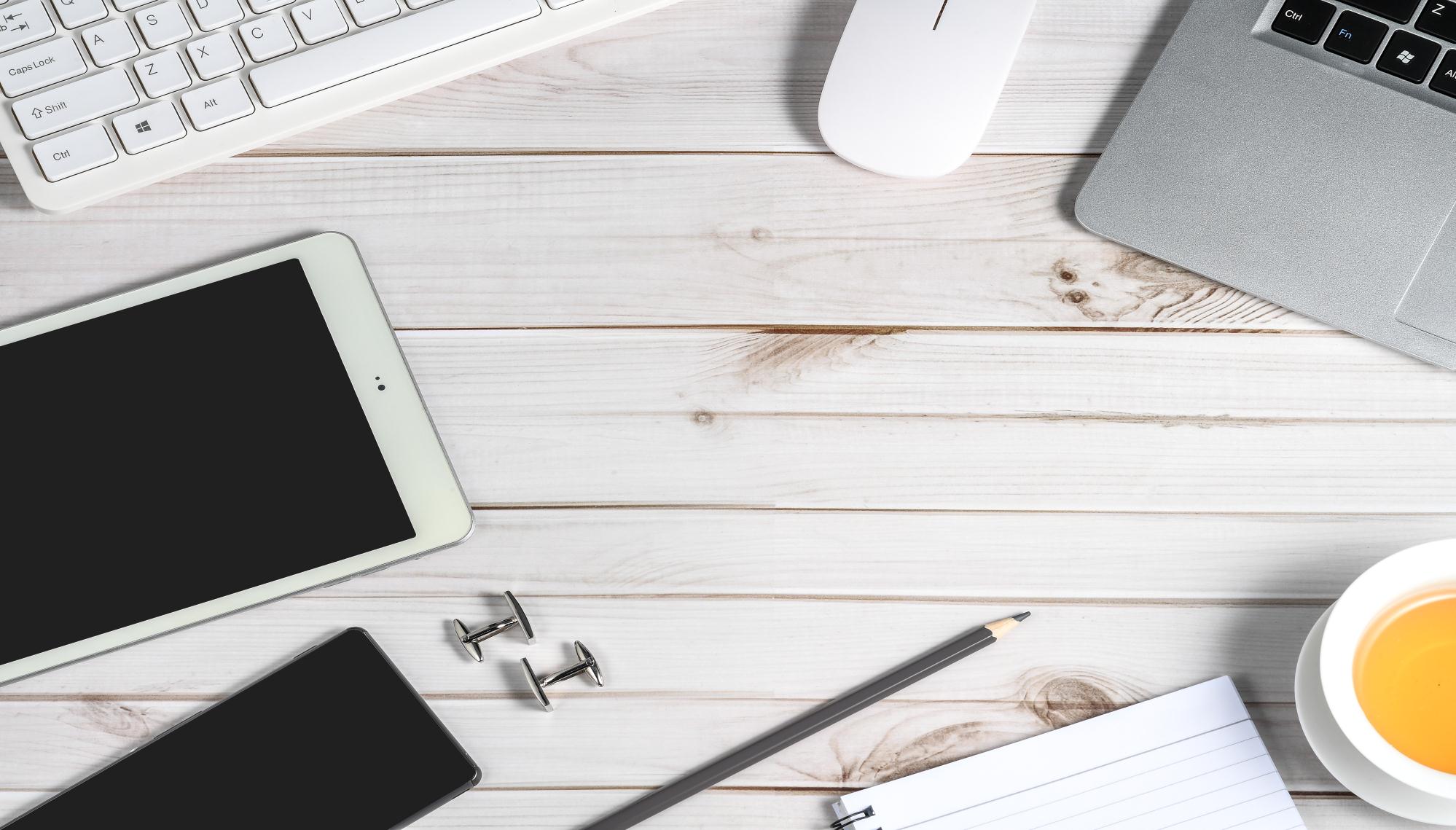 01
Enter the title
Lorem ipsum dolor sit amet, consectetur adipiscing elit, sed do eiusmod tempor incididunt ut labore et dolore magna aliqua. Ut enim ad minim veniam, quis nostrud exercitation
Click to enter the title
Lorem ipsum dolor sit amet, consectetur adipiscing elit
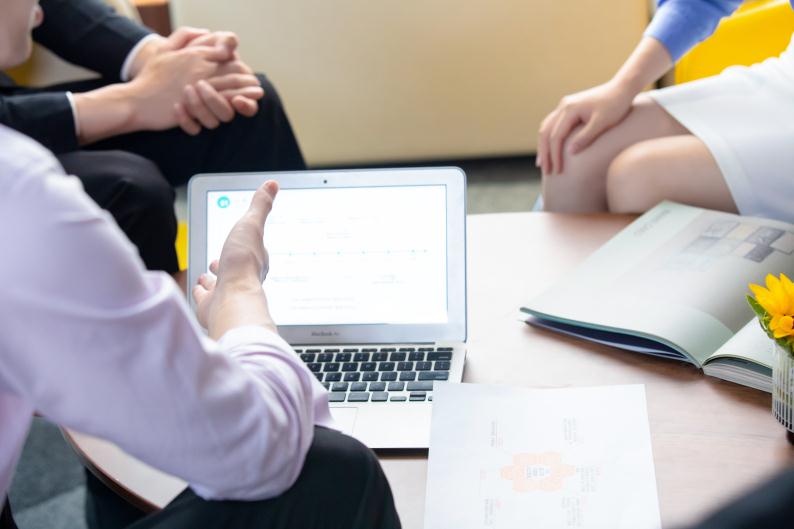 Lorem ipsum dolor sit amet, consectetur adipiscing elit, sed do eiusmod tempor incididunt ut labore et dolore magna aliqua. Ut enim ad minim veniam, quis nostrud exercitation ullamco laboris nisi ut aliquip ex commodo consequat. Lorem ipsum dolor sit amet, consectetur adipiscing elit, sed do eiusmod tempor incididunt ut labore et dolore magna aliqua. Ut enim ad minim veniam, quis nostrud exercitation ullamco laboris nisi ut aliquip ex commodo consequat. Lorem ipsum dolor sit amet, consectetur adipiscing elit, sed do eiusmod tempor incididunt ut labore et dolore magna aliqua. Ut enim ad minim veniam, quis nostrud exercitation ullamco laboris nisi ut aliquip ex commodo consequat. Lorem ipsum dolor
YOUR TITLE HERE
Click to enter the title
Lorem ipsum dolor sit amet, consectetur adipiscing elit
Subtitle text
Subtitle text
Sed ut perspiciatis unde omnis iste natus error sit voluptatem accusantium.
Sed ut perspiciatis unde omnis iste natus error sit voluptatem accusantium.
Subtitle text
Subtitle text
Sed ut perspiciatis unde omnis iste natus error sit voluptatem accusantium.
Sed ut perspiciatis unde omnis iste natus error sit voluptatem accusantium.
Subtitle text
Subtitle text
Sed ut perspiciatis unde omnis iste natus error sit voluptatem accusantium.
Sed ut perspiciatis unde omnis iste natus error sit voluptatem accusantium.
Click to enter the title
Lorem ipsum dolor sit amet, consectetur adipiscing elit
Subtitle text
Ut mauris libero, vestibulum pede ante ad et, sollicitudin risus amet convallis ac eligendi, velit quia nisl mi
Subtitle text
Ut mauris libero, vestibulum pede ante ad et, sollicitudin risus amet convallis ac eligendi, velit quia nisl mi
03
Subtitle text
Ut mauris libero, vestibulum pede ante ad et, sollicitudin risus amet convallis ac eligendi, velit quia nisl mi
02
01
Click to enter the title
Lorem ipsum dolor sit amet, consectetur adipiscing elit
Strengths
Weaknesses
It is a long established fact that a reader will be distracted by the readable content of a page when looking at its layout. The point of
It is a long established fact that a reader will be distracted by the readable content of a page when looking at its layout. The point of
Opportunities
Threats
It is a long established fact that a reader will be distracted by the readable content of a page when looking at its layout. The point of
It is a long established fact that a reader will be distracted by the readable content of a page when looking at its layout. The point of
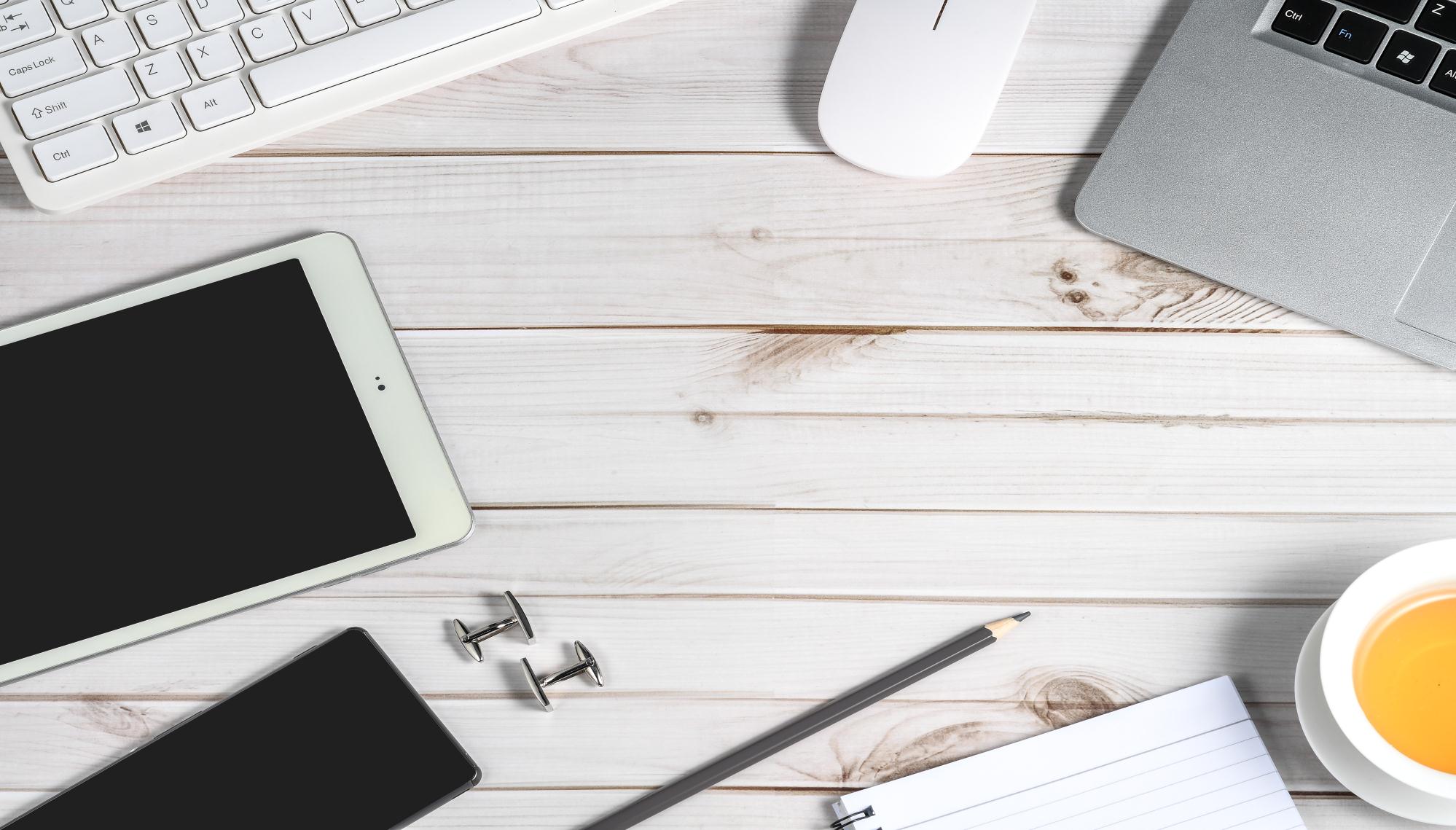 02
Enter the title
Lorem ipsum dolor sit amet, consectetur adipiscing elit, sed do eiusmod tempor incididunt ut labore et dolore magna aliqua. Ut enim ad minim veniam, quis nostrud exercitation
Click to enter the title
Lorem ipsum dolor sit amet, consectetur adipiscing elit
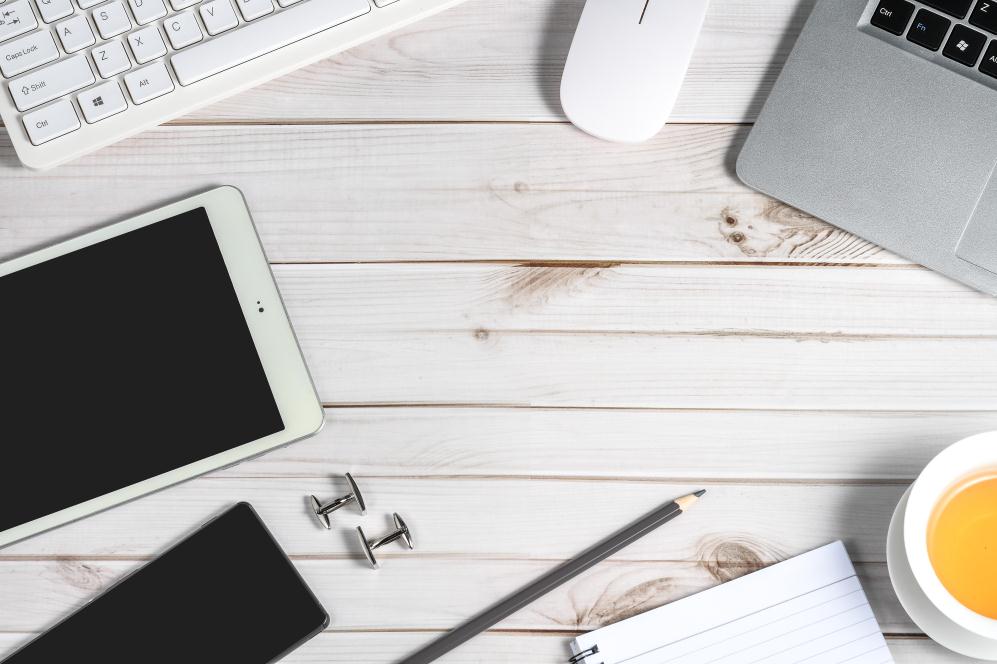 Lorem ipsum dolor sit amet, consectetur adipiscing elit, sed do eiusmod tempor incididunt ut labore et dolore magna aliqua. Ut enim ad minim veniam, quis nostrud exercitation ullamco laboris nisi ut aliquip ex commodo consequat. Lorem ipsum dolor sit amet, consectetur adipiscing elit, sed do eiusmod tempor incididunt ut labore et dolore magna aliqua. Ut enim ad minim veniam, quis nostrud exercitation ullamco laboris nisi ut aliquip ex commodo consequat. Lorem ipsum dolor sit amet, consectetur adipiscing elit, sed do eiusmod tempor incididunt ut labore et dolore magna aliqua. Ut enim ad minim veniam, quis nostrud exercitation ullamco laboris nisi ut aliquip ex commodo consequat. Lorem ipsum Lorem ipsum dolor sit amet, consectetur adipiscing elit,
Click to enter the title
Lorem ipsum dolor sit amet, consectetur adipiscing elit
Insert title here
Insert title here
Perspiciatis unde omnis iste natus voluptatem rem aperiam.
Perspiciatis unde omnis iste natus voluptatem rem aperiam.
01
03
05
02
04
Insert title here
Insert title here
Insert title here
Perspiciatis unde omnis iste natus voluptatem rem aperiam.
Perspiciatis unde omnis iste natus voluptatem rem aperiam.
Perspiciatis unde omnis iste natus voluptatem rem aperiam.
Click to enter the title
Lorem ipsum dolor sit amet, consectetur adipiscing elit
1
2
Insert title here
Insert title here
Sed perspiciatis unde omnis iste natus error voluptatem rem.
Sed perspiciatis unde omnis iste natus error voluptatem rem.
Insert title here
60%
Insert title here
70%
3
4
Insert title here
Insert title here
Insert title here
80%
Sed perspiciatis unde omnis iste natus error voluptatem rem.
Sed perspiciatis unde omnis iste natus error voluptatem rem.
Insert title here
40%
Insert title here
60%
5
Insert title here
Sed perspiciatis unde omnis iste natus error voluptatem rem.
Click to enter the title
Lorem ipsum dolor sit amet, consectetur adipiscing elit
1
Insert title here
Perspiciatis unde omnis iste natus voluptatem rem aperiam.
2
Insert title here
Perspiciatis unde omnis iste natus voluptatem rem aperiam.
3
Insert title here
Perspiciatis unde omnis iste natus voluptatem rem aperiam.
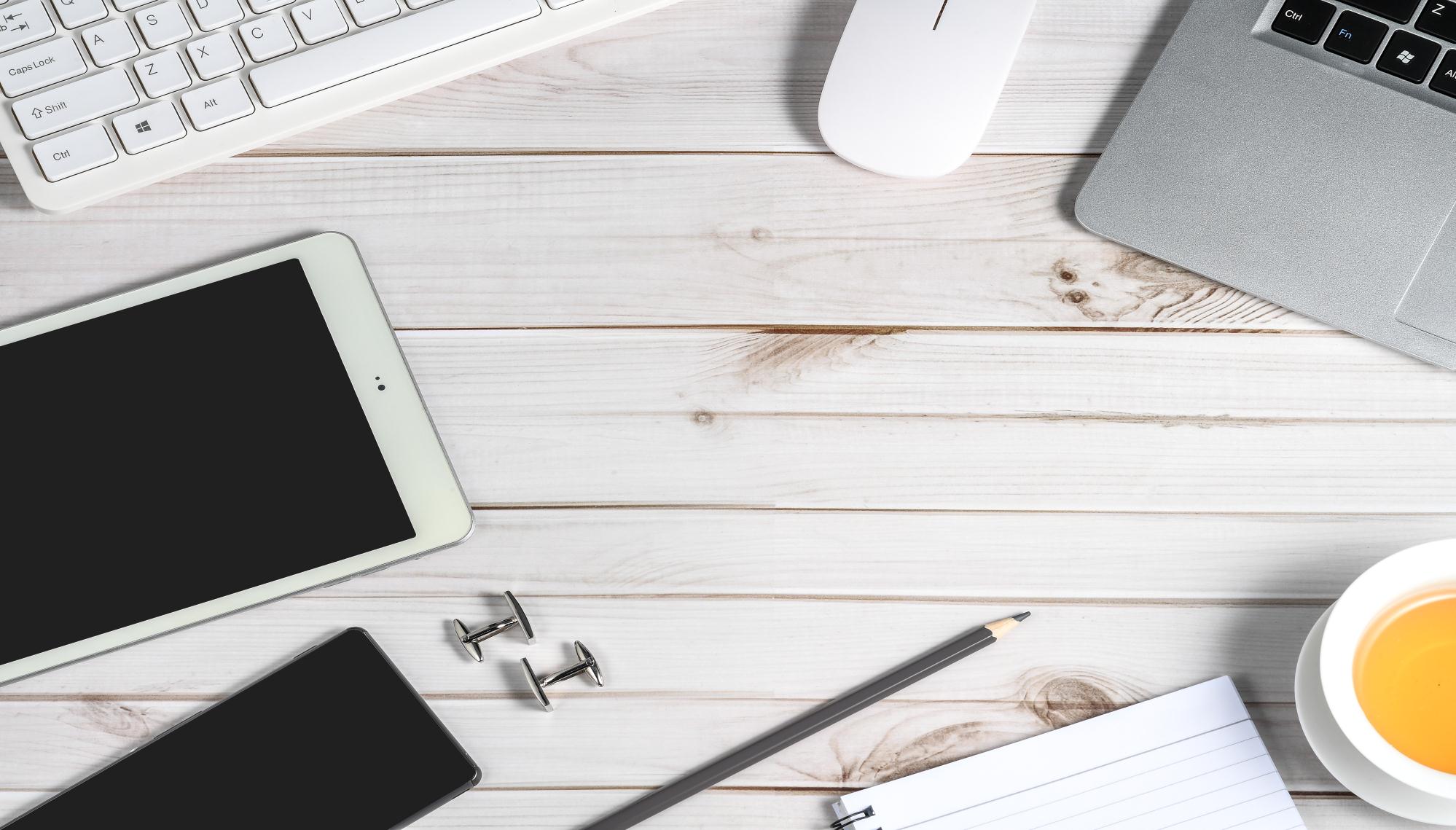 03
Enter the title
Lorem ipsum dolor sit amet, consectetur adipiscing elit, sed do eiusmod tempor incididunt ut labore et dolore magna aliqua. Ut enim ad minim veniam, quis nostrud exercitation
Click to enter the title
Lorem ipsum dolor sit amet, consectetur adipiscing elit
Lorem ipsum dolor sit amet, consectetur adipiscing elit, sed do eiusmod tempor incididunt ut labore et dolore magna aliqua. Ut enim ad minim veniam, quis nostrud exercitation ullamco laboris nisi ut aliquip ex commodo consequat. Lorem ipsum dolor sit amet, consectetur adipiscing elit, sed do eiusmod tempor incididunt ut labore et dolore magna aliqua. Ut enim ad minim veniam, quis nostrud exercitation ullamco laboris nisi ut aliquip ex commodo consequat. Lorem ipsum dolor sit amet, consectetur
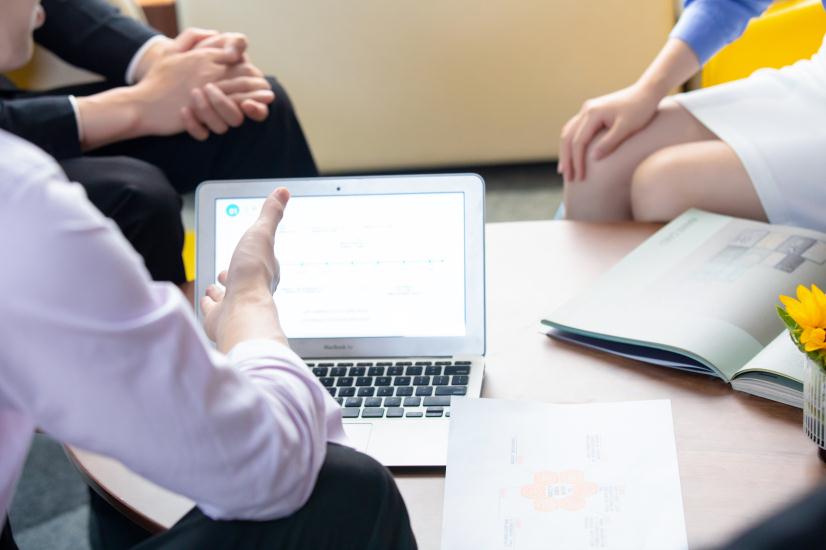 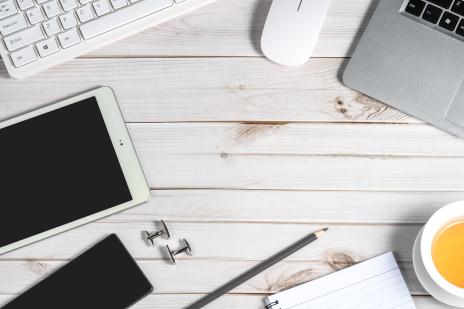 YOUR TITLE HERE
Click to enter the title
Lorem ipsum dolor sit amet, consectetur adipiscing elit
1
2
3
4
5
Insert title here
Insert title here
Insert title here
Insert title here
Insert title here
Sed perspiciatis unde omnis iste natus error voluptatem
Sed perspiciatis unde omnis iste natus error voluptatem
Sed perspiciatis unde omnis iste natus error voluptatem
Sed perspiciatis unde omnis iste natus error voluptatem
Sed perspiciatis unde omnis iste natus error voluptatem
Click to enter the title
Lorem ipsum dolor sit amet, consectetur adipiscing elit
Insert title here
Insert title here
Sed perspiciatis unde omnis iste natus error voluptatem rem.
Sed perspiciatis unde omnis iste natus error voluptatem rem.
2019
2020
2021
2022
2018
Insert title here
Insert title here
Insert title here
Sed perspiciatis unde omnis iste natus error voluptatem rem.
Sed perspiciatis unde omnis iste natus error voluptatem rem.
Sed perspiciatis unde omnis iste natus error voluptatem rem.
Click to enter the title
Lorem ipsum dolor sit amet, consectetur adipiscing elit
A
B
Insert title here
Insert title here
Perspiciatis unde omnis iste natus voluptatem Rem
Perspiciatis unde omnis iste natus voluptatem Rem
Insert title here
C
Perspiciatis unde omnis iste natus voluptatem Rem
Insert title here
Insert title here
Perspiciatis unde omnis iste natus voluptatem Rem
Perspiciatis unde omnis iste natus voluptatem Rem
E
D
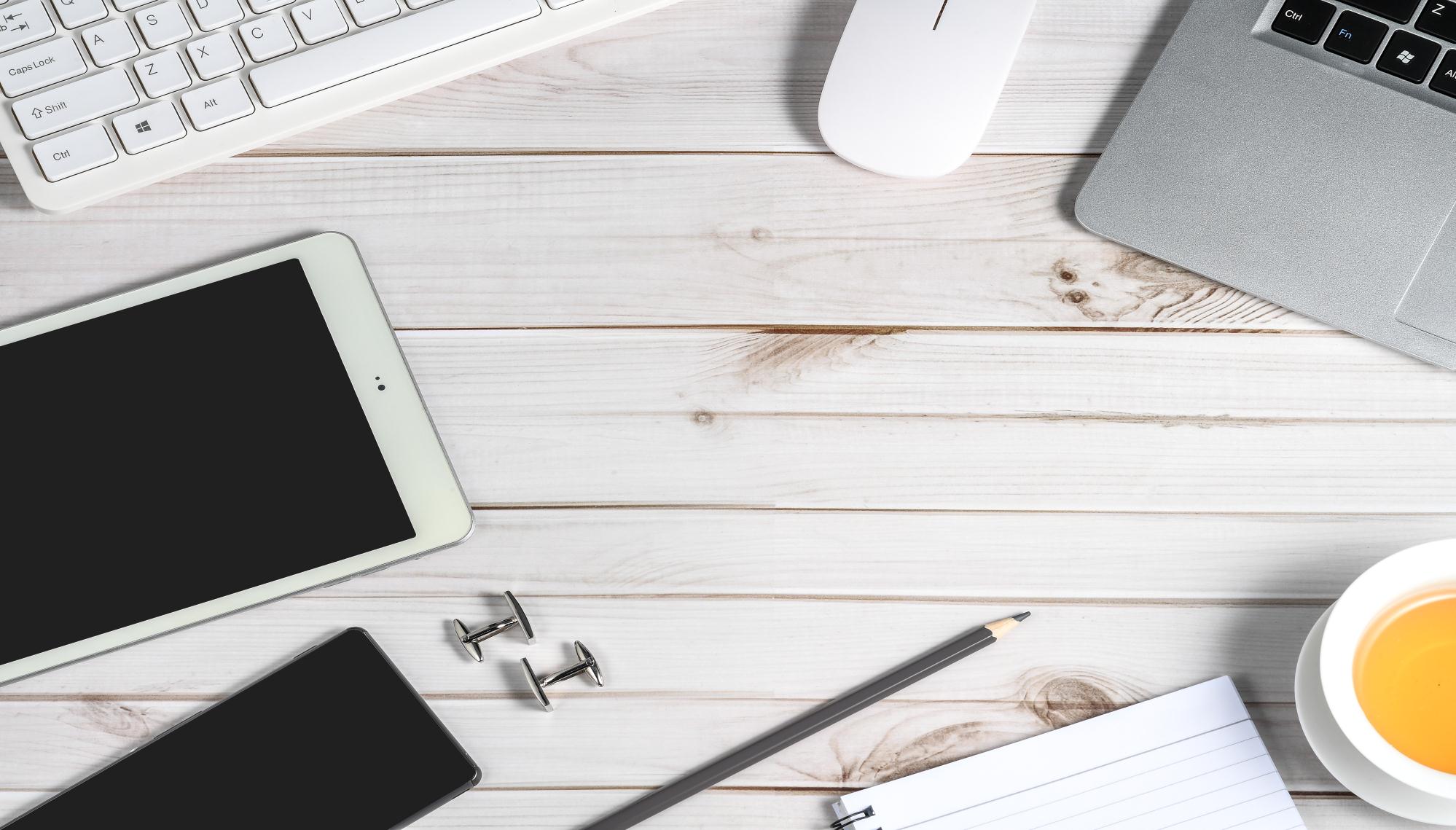 04
Enter the title
Lorem ipsum dolor sit amet, consectetur adipiscing elit, sed do eiusmod tempor incididunt ut labore et dolore magna aliqua. Ut enim ad minim veniam, quis nostrud exercitation
Click to enter the title
Lorem ipsum dolor sit amet, consectetur adipiscing elit
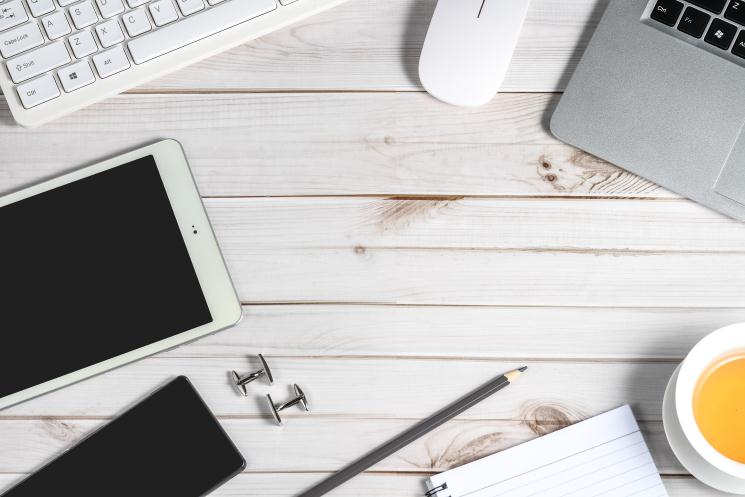 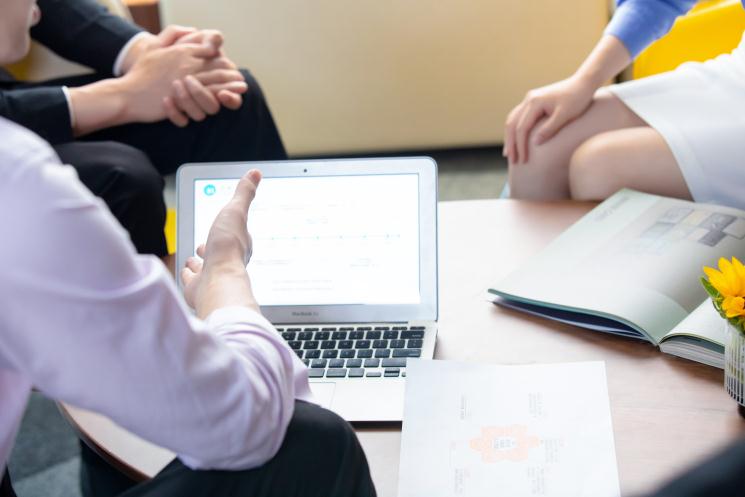 Lorem ipsum dolor sit amet, consectetur adipiscing elit, sed do eiusmod tempor incididunt ut labore et dolore magna aliqua. Ut enim ad minim veniam, quis nostrud exercitation ullamco laboris nisi ut aliquip ex commodo consequat. Lorem ipsum dolor sit amet, consectetur adipiscing elit, sed do eiusmod tempor incididunt ut labore et dolore magna aliqua. Ut enim ad minim veniam, quis nostrud exercitation ullamco laboris nisi ut aliquip ex commodo consequat. Lorem ipsum dolor sit amet, consectetur
Click to enter the title
Lorem ipsum dolor sit amet, consectetur adipiscing elit
01
02
01
02
03
04
Insert title here
Insert title here
Sed perspiciatis unde omnis iste natus error voluptatem rem.
Sed perspiciatis unde omnis iste natus error voluptatem rem.
03
04
Insert title here
Insert title here
Sed perspiciatis unde omnis iste natus error voluptatem rem.
Sed perspiciatis unde omnis iste natus error voluptatem rem.
Click to enter the title
Lorem ipsum dolor sit amet, consectetur adipiscing elit
28%
35%
86%
Click to edit the title
Click to edit the title
Click to edit the title
Click here to edit the content and freely stretch the text box size to your needs
Click here to edit the content and freely stretch the text box size to your needs
Click here to edit the content and freely stretch the text box size to your needs
Click to enter the title
Lorem ipsum dolor sit amet, consectetur adipiscing elit
Insert title here
03
Sed perspiciatis unde omnis iste natus error voluptatem rem.
Insert title here
02
Sed perspiciatis unde omnis iste natus error voluptatem rem.
Insert title here
04
Sed perspiciatis unde omnis iste natus error voluptatem rem.
Insert title here
01
Sed perspiciatis unde omnis iste natus error voluptatem rem.
Click to enter the title
Lorem ipsum dolor sit amet, consectetur adipiscing elit
Insert title here
Perspiciatis unde omnis iste natus voluptatem rem aperiam.
Insert title here
Perspiciatis unde omnis iste natus voluptatem rem aperiam.
Insert title here
Perspiciatis unde omnis iste natus voluptatem rem aperiam.
04
Insert title here
03
Perspiciatis unde omnis iste natus voluptatem rem aperiam.
02
01
Click to enter the title
Lorem ipsum dolor sit amet, consectetur adipiscing elit
Subtitle text
Subtitle text
Ut mauris libero, vestibulum pede ante ad et, sollicitudin risus
Ut mauris libero, vestibulum pede ante ad et, sollicitudin risus
Subtitle text
Subtitle text
Ut mauris libero, vestibulum pede ante ad et, sollicitudin risus
Ut mauris libero, vestibulum pede ante ad et, sollicitudin risus
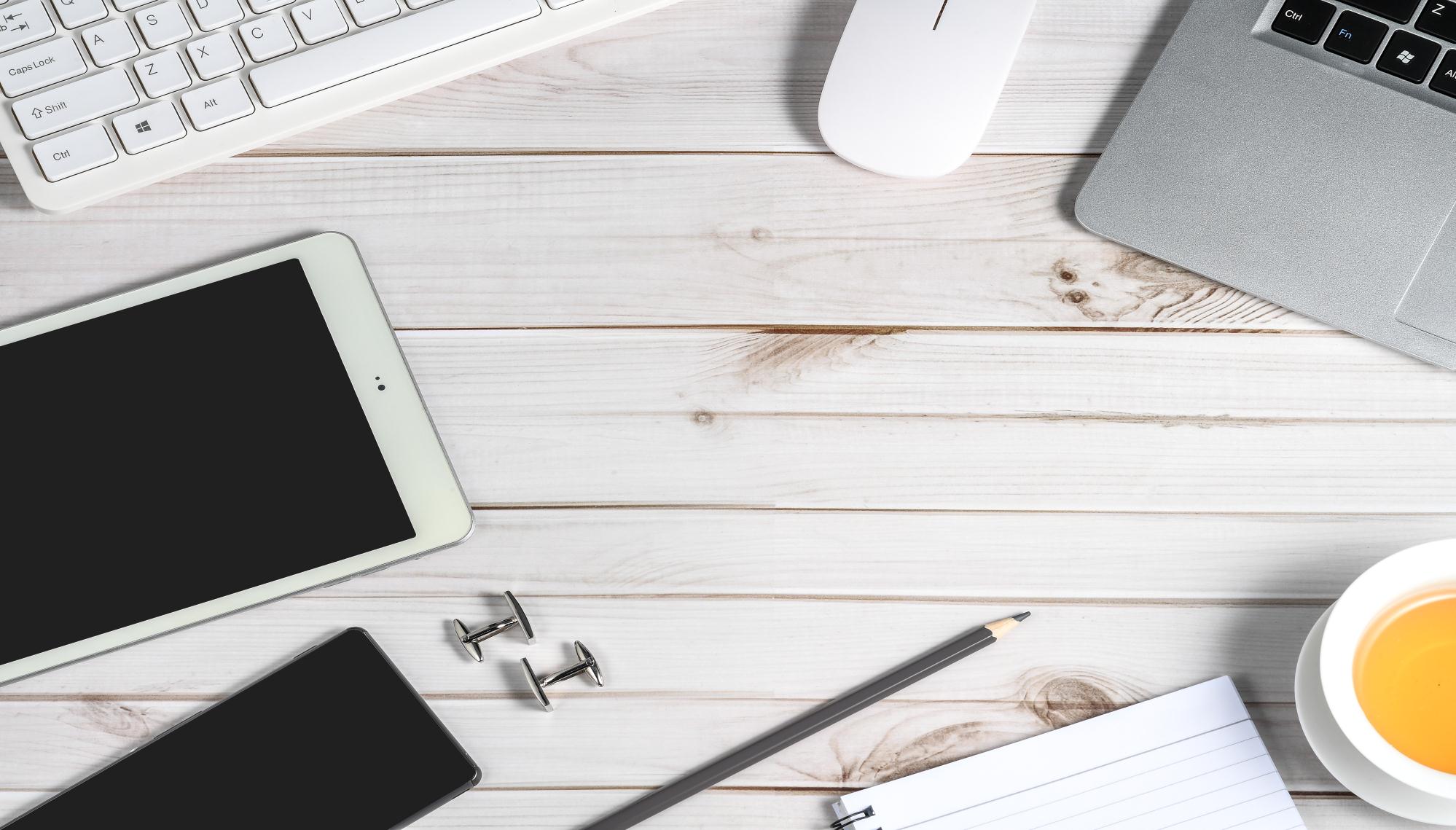 LOGO
END
THANK YOU
Lorem ipsum dolor sit amet, consectetur adipiscing elit, sed do eiusmod tempor iid
https://www.jpppt.com